Loi climat et résilience du 22 août 2021:
Risques naturels, déchets, eau, pollutions

Jeudi 20 janvier 2022
SOMMAIRE
1 - Décryptage par SKOV :
Déchets, eau, pollutions et risques naturels :
Gestion des risques focus – la gestion du recul de trait de côte
Autres mesures
Eau
Déchets – économie circulaire
Volet judiciaire 

2 - Intervention CNFPT
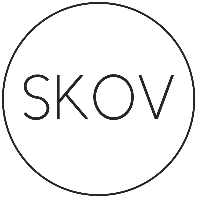 CONTEXTE
2021 – La Loi Climat
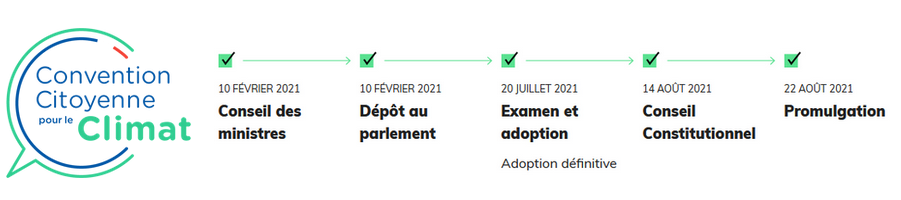 Elle compte plus de 300 articles, et débute par un rappel des engagements de l’Etat français en matière de lutte contre le changement climatique, dont l'objectif européen de baisse d'au moins 55% des émissions des gaz à effet de serre (GES) d'ici 2030 (article 1).

Son entrée en vigueur sera progressive, puisque plus d’une centaine de décrets d’application sont attendus pour lui permettre d’être pleinement effective.
1 - Décryptage
Déchets, eau, pollutions et risques naturels
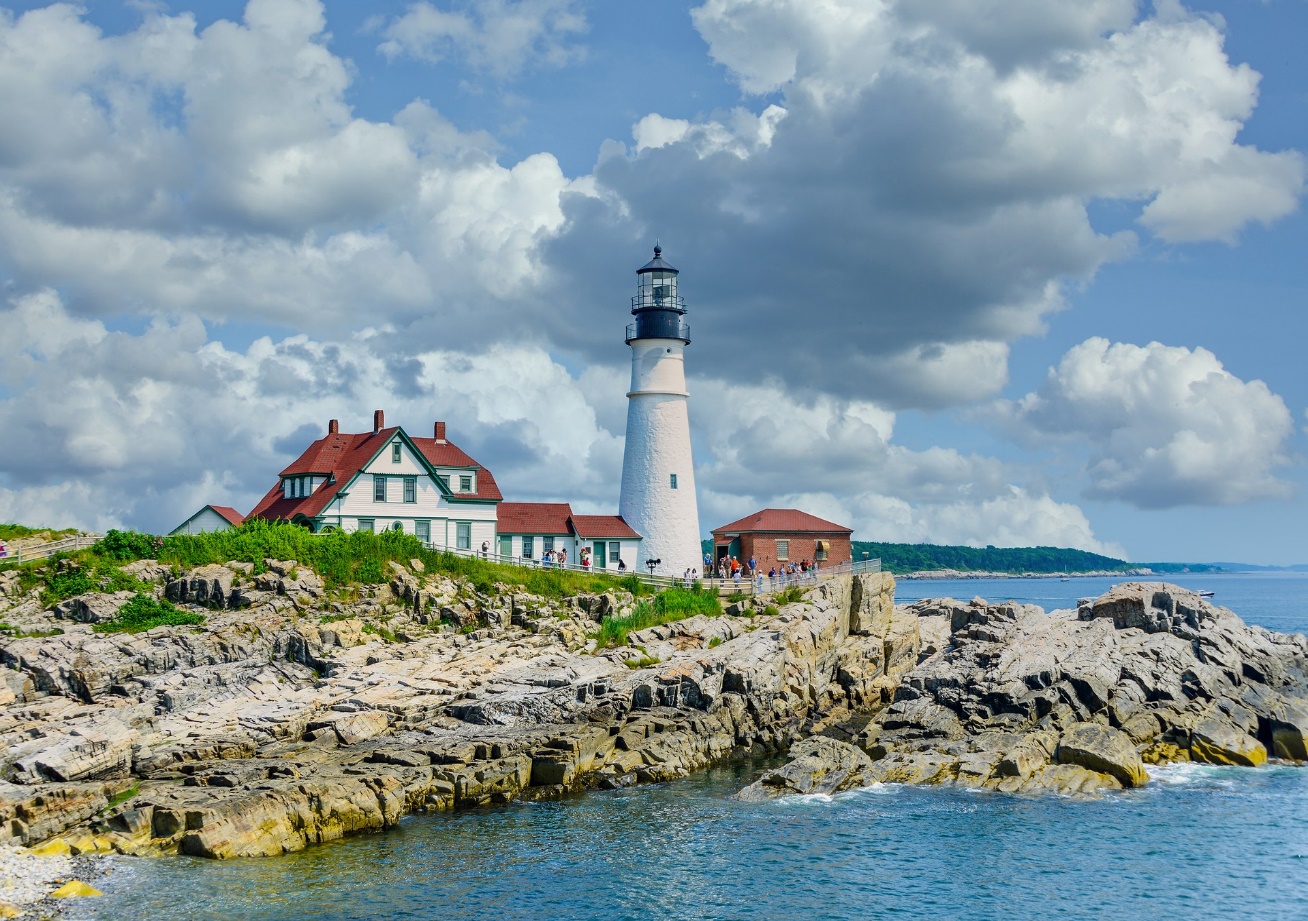 GESTION DES RISquES
FOCUS – la gestion du recul de trait de cote (1/4)
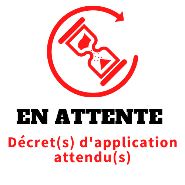 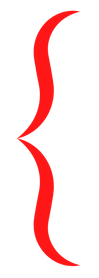 GESTION DES RISQuES
FOCUS – la gestion du recul de trait de cote (2/4)
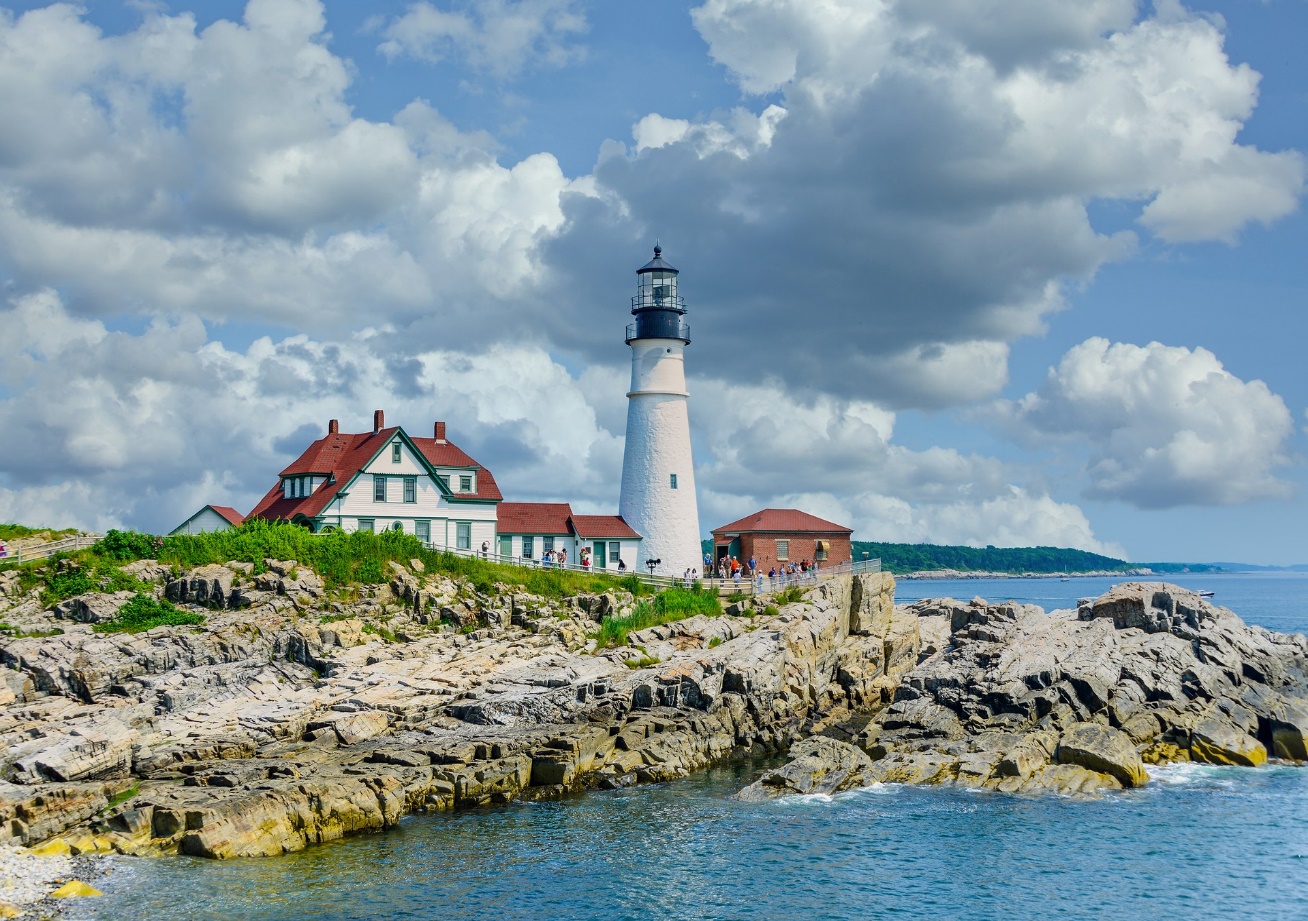 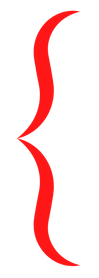 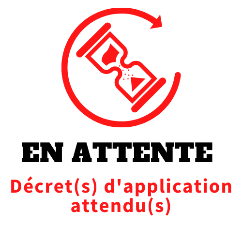 GESTION DES RISQuES
FOCUS – la gestion du recul de trait de cote (3/4)
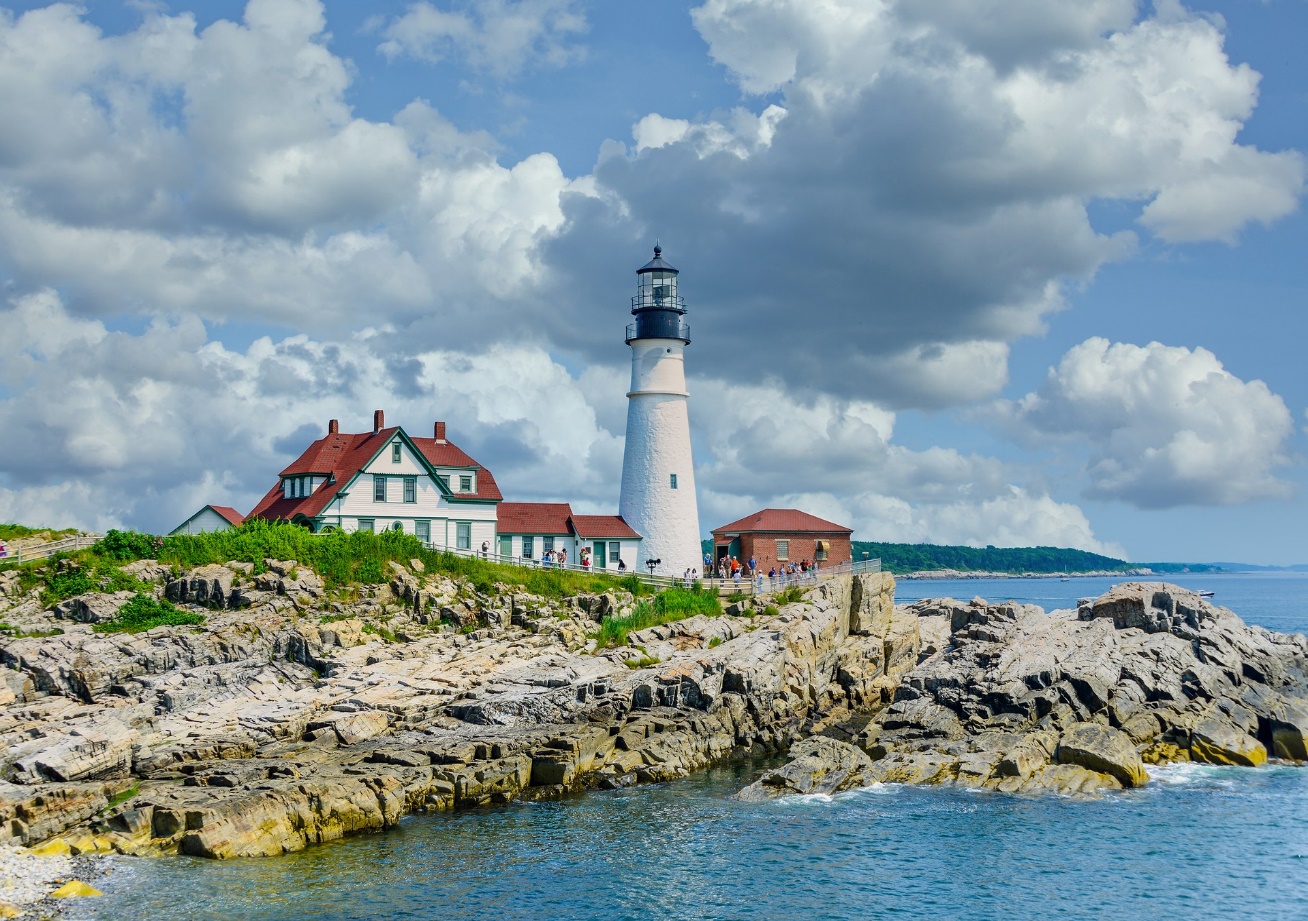 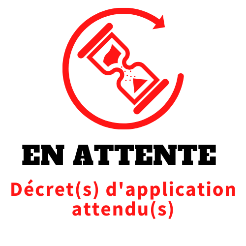 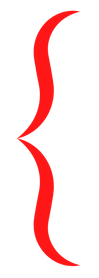 GESTION DES Risques
FOCUS – la gestion du recul de trait de cote (4/4)
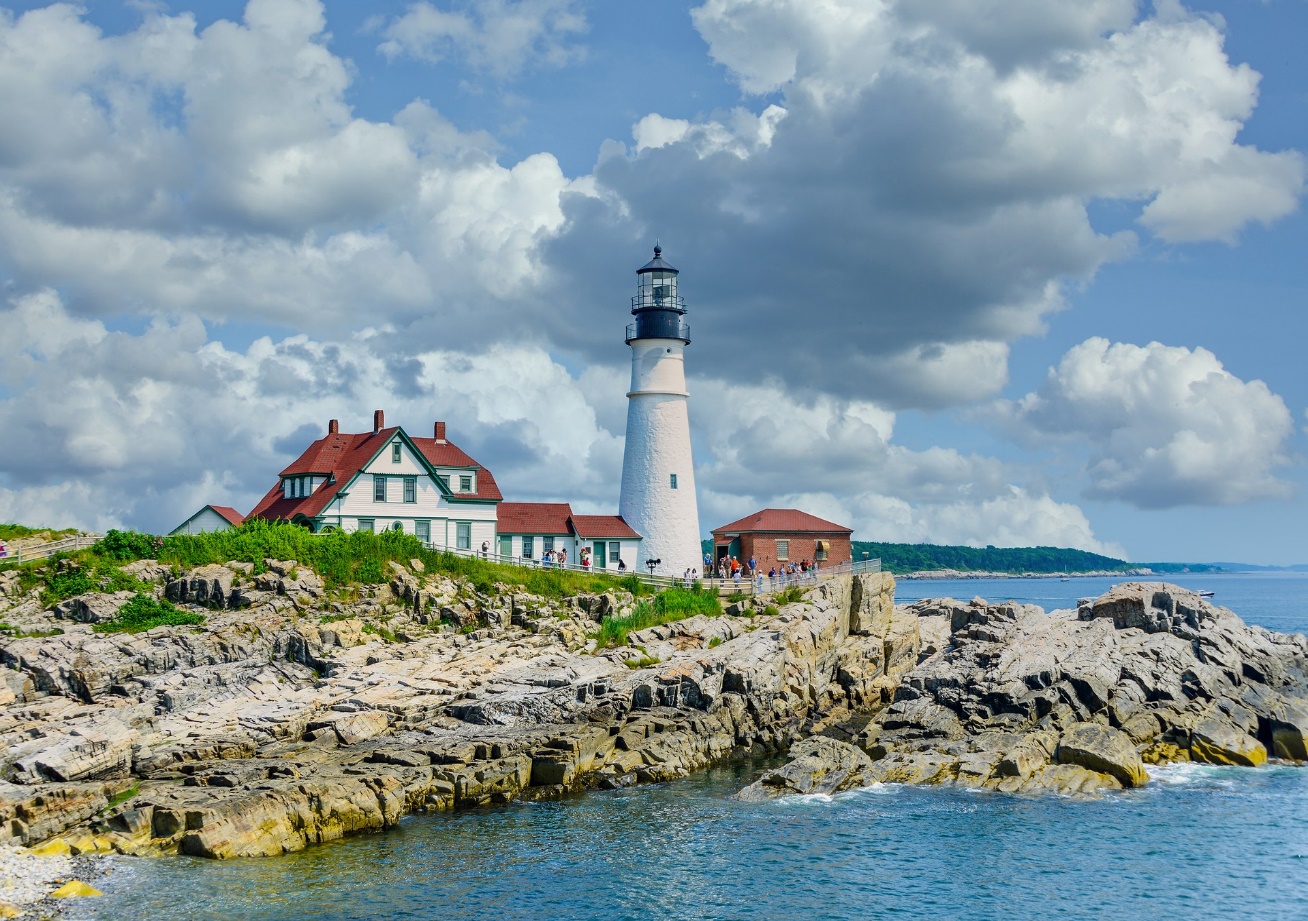 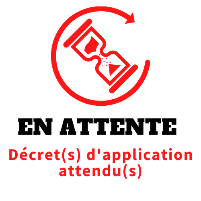 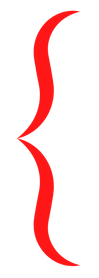 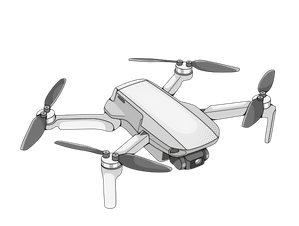 AUTRES MESURES
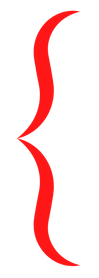 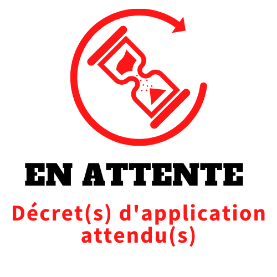 EAU
La loi Climat prend des mesures symboliques : 

Elle déclare que « les écosystèmes aquatiques et les écosystèmes marins constituent des éléments essentiels du patrimoine de la Nation. » (article 45) ;

Elle déclare que la qualité de l’eau fait partie du patrimoine commun de la Nation (article 48).
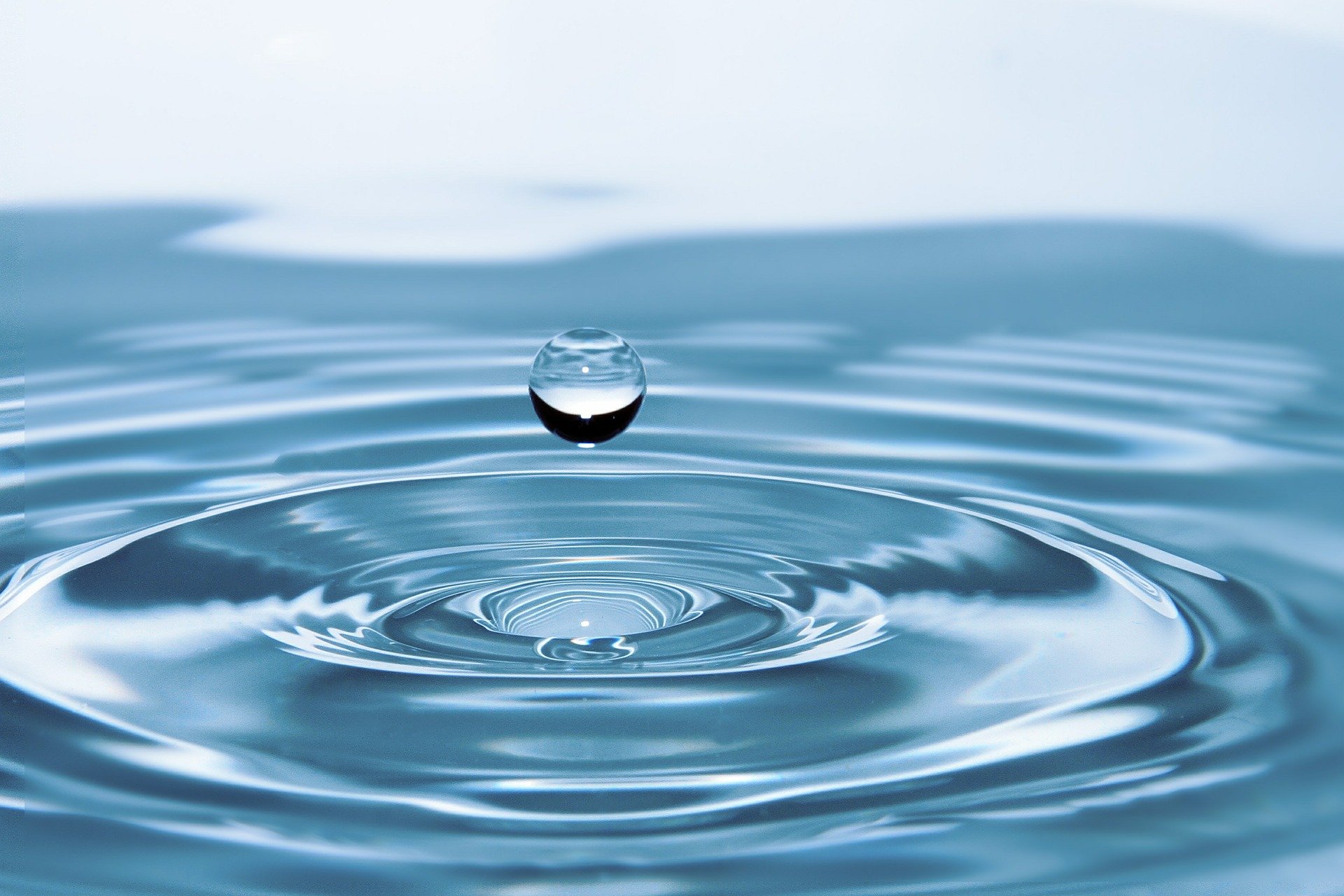 EAU
Elle adopte également des mesures plus concrètes, notamment en matière de raccordement :

La loi prévoit qu'un décret fixe un délai de transmission du document décrivant le contrôle de raccordement réalisé et évaluant la conformité du raccordement au regard des prescriptions réglementaires, effectué à la demande du propriétaire de l’immeuble ou du syndicat des propriétaires. 
Les contrôles réalisés à la demande des particuliers auront essentiellement lieu dans les secteurs où le document produit à l’issue de ce contrôle sera à joindre au dossier technique à constituer lors de toute vente immobilière. 

Ce délai devra être fixé dans le règlement de chaque service assainissement et ne pourra excéder 6 semaines (consultation du décret jusqu’au 3 janvier 2022) Les dispositions seront applicables au 1er janvier 2023 (article 63) Sauf pour les territoires dont les rejets d'eaux usées et pluviales ont une incidence sur la qualité de l'eau pour les épreuves de baignade des JO, pour lesquels l'application est prévue dès le 1er janvier 2022 (Projet de décret fixant la liste des territoires dont les rejets d’eaux usées et pluviales ont une incidence sur la qualité de l’eau pour les épreuves olympiques de nage libre et de triathlon en Seine en consultation jusqu'au 31 décembre 2021) (article 63). 

En vue des épreuves de natation des JO 2024, elle prend ainsi de nombreuses mesures relatives au raccordement au réseau public de collecte des eaux usées dans les communes concernées  (article 63). 

Elle multiplie par 5 le coefficient applicable à la pénalité susceptible d’être prononcée par la collectivité pour défaut de raccordement au réseau d’assainissement d’un immeuble, avec la possibilité d’écarter l’amende si les travaux sont finalement réalisés dans un délai de 12 mois à compter de la notification de la sanction (article 62).
EAU
Autres : 

Elle exclut la possibilité de remettre en cause l’usage actuel ou potentiel des ouvrages hydrauliques et notamment des « moulins à eau », et interdit au Préfet coordinateur de bassin d’ordonner la destruction des retenues de moulins pour permettre le franchissement par les poissons migrateurs et pour le transport des sédiments (art. 49) ;

Elle oblige les communes/EPCI compétent lors de l’élaboration du schéma de distribution d’eau potable d’ajouter au descriptif des ouvrages et équipements nécessaires à la production, au transport et à la distribution d’eau potable un diagnostic et un programme d’actions tenant compte de l’évolution de la population et des ressources en eau disponible (article 59) ;

Afin de protéger les ressources stratégiques pour l’alimentation en eau potable, elle impose d’identifier et de reconnaitre les masses d’eau souterraines ou aquifères dont la ressource est stratégique pour l’alimentation en eau potable future et de prévoir, dans les modalités de concertation habituelle des SDAGE et SAGE, et d’adopter les mesures pertinentes pour les préserver, au plus tard le 31 décembre 2027 (article 61) ; 

Elle instaure un régime déclaratif pour les foreurs professionnels qui devront tenir un registre et déclarer en mairie, dans un délai de trois mois, les forages qu’ils effectuent (article 64) ;
Déchets – économie circulaire
La loi n’apporte que de menues précisions par rapport à la loi AGEC : 

Désormais les collectivités et leurs établissements peuvent céder les biens de scénographie dont elles n’ont plus l’usage aux organismes à but non lucratif œuvrant dans le domaine culturel ou dans celui du développement durable, quand bien même ils mèneraient une activité commerciale (ex : recyclerie culturelle associative) (article 27) ; 

L’Observatoire du réemploi et de la réutilisation devra impérativement être créé avant le 24 février 2022, et le projet de consigne pour les emballages en verre qu’il devra étudier est précisé : il devra s’agir d’une consigne pour réemploi, qui ne s’appliquera qu’aux produits mis sur le marché en France, et le bilan environnemental global préalable devra prendre en compte la distance de transport (article 25) ; 

Enfin les dispositions relatives au diagnostic pré-démolition « Produits-Equipements-Matériaux-Déchets » (PEMD) sont recodifiées dans le code de la construction et de l’habitation à droit constant (article 225).
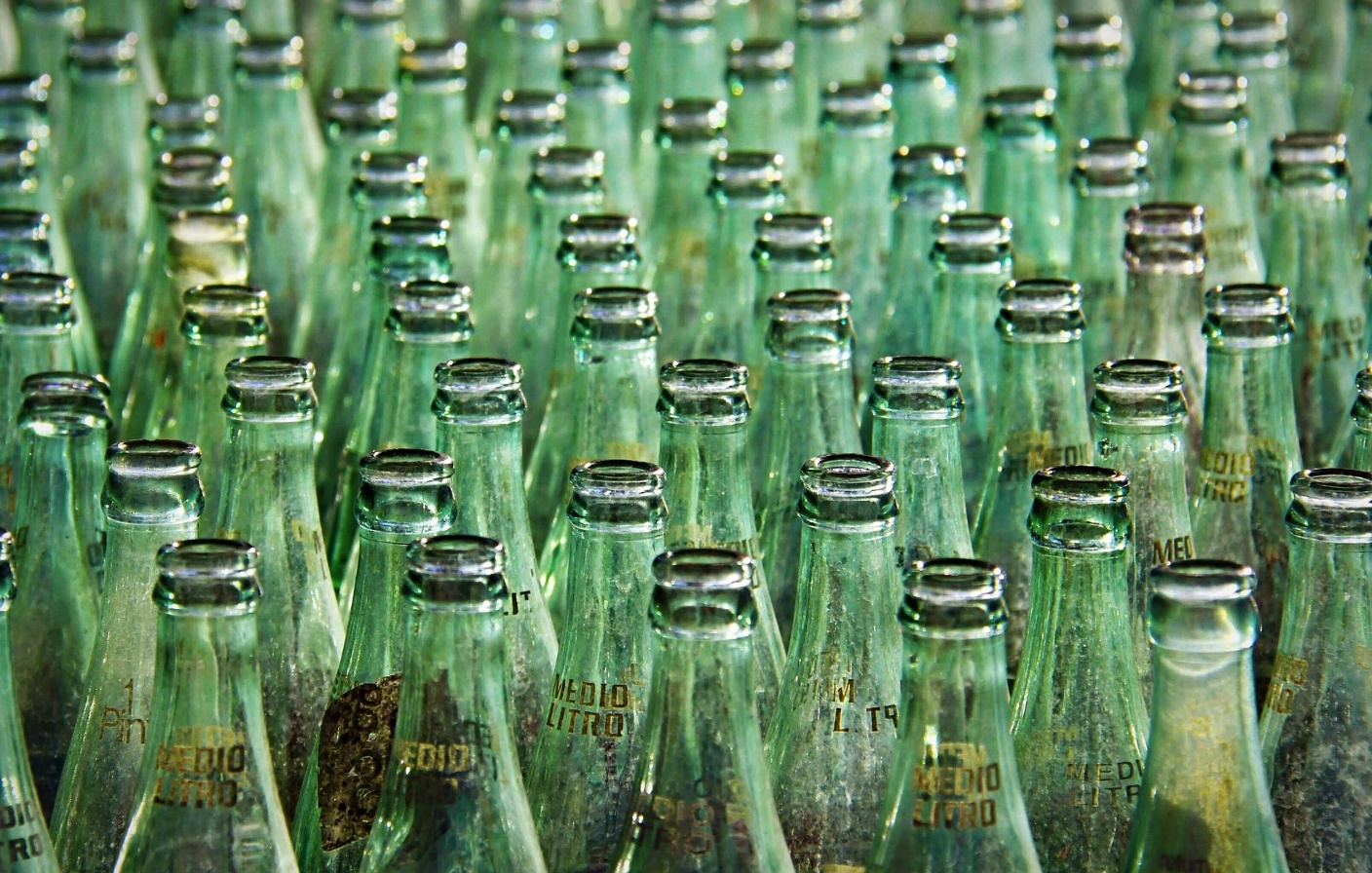 VOLET JUDICIAIRE
En matière de lutte contre les dépôts sauvages, plusieurs mesures importantes : 

Extension des compétences des agents (article 293) : 

Ouverture aux agents des EPCI des compétences en matière de recherche des infractions en matière de déchets afin de mieux lutter contre les dépôts sauvages ; 
Ouverture aux agents des réserves naturelles des compétences pour recherches et constater les infractions en matière d’abandon de déchets.

Création d’une circonstance aggravante s’agissant des infractions en matière de déchets, en cas de non-respect de la mise en demeure du maire ou du Préfet d’effectuer les opérations de gestion et de remise en état nécessaires, de mise en danger de l’environnement (3 ans d’emprisonnement et 300 000 € d’amende) (article 279).
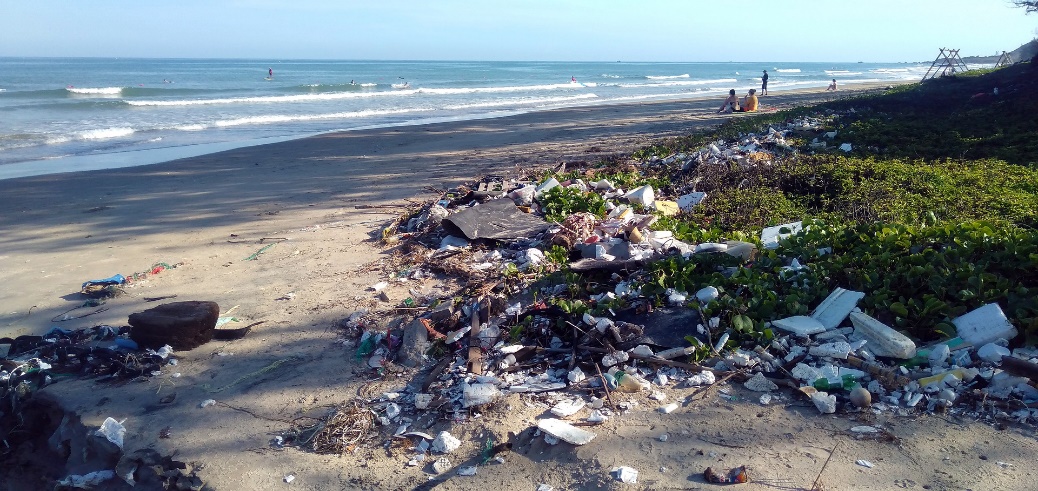 VOLET JUDICIAIRE
La loi Climat crée en outre plusieurs infractions (articles 279 -291) : 

Un délit de mise en danger de l’environnement lorsque le non-respect d’une réglementation aurait pu entraîner une pollution grave et durable : le fait d’avoir exposé l’environnement à un risque immédiat d'atteinte grave et durable de la faune, de la flore ou de l’eau en violant une obligation de sécurité ou de prudence pourra être sanctionné de 3 ans de prison et 250 000 € d’amende ; 
Un délit général de pollution : qui sanctionne les atteintes graves et durables à l’environnement, compris de façon large, et non-intentionnelles. Le montant la peine s’élève alors à 5 ans d’emprisonnement et 1 million d’euros d’amende, ce montant pouvant être porté jusqu’au quintuple de l’avantage tiré de la commission de l’infraction ;
Un délit dit d’ « écocide » : qui sanctionne les atteintes susvisées lorsqu’elles sont commises de manière intentionnelle. Les peines sont alors aggravées pour atteindre 10 ans d’emprisonnement et 4,5 millions d’euros d’amende.
2 – Intervention du CNFPT (1)
LITTORAL
Itinéraire de stages sur le littoral : "Protection et aménagement durable de l'espace littoral" dont
-le changement climatique en zone littorale : le recul du trait de côte (SXLIT)
-la prévention des risques liés à l'eau avec les solutions fondées sur la nature (SXSOL)
-la prospective et l'optimisation de la gestion des milieux aquatiques et de la prévention des inondations – GEMAPI (SXPIA)
En partenariat avec l'OFB :
-la préservation des écosystémes littoraux et la compatibilité des aménagements (SXELI)
-la connaissance et l'évaluation du risque littoral (SXERL)
-la stratégie de gestion, de préservation et d'aménagement du littoral (SX7Q3)

EAU
Quelques exemples de stages :
-l'approche écosystémique et la gestion intégrée de l'eau dans un contexte de pression liée au changement climatique (SXGEI et DAD4X)
-le pilotage du service eau et assainissement en délégation de service public (DSP) et le contrôle du délégataire (SXOZO)
-le pilotage d'un service eau et assainissement en régie et le suivi de l'exploitation (SXOUZ)
2 – Intervention du CNFPT (2)
EAU (suite)
Stage
-la réutilisation des eaux usées et la réutilisation des eaux usées traitées - REUSE et REUT (SXUSE)
-la gestion des eaux pluviales et sa prise en compte dans les projets d'aménagement urbain (SXD2Y et DAD2Y)
-la concertation dans les projets de gestion de la ressource en eau (SX8Q1)
-les fondamentaux de l'assainissement (OL446)
-le contrôle de l'assainissement non collectif (ANC) - (OL4RX)
En partenariat avec l'OFB :
-la protection des captages d'eau potable (SXCAP)
-la gestion intégrée des milieux humides dans les projets de territoire (SX7Q3)

L'e-communauté eau et assainissement et ses webinaires
2 – Intervention du CNFPT (3)
DECHETS

En lien avec l'extension des compétences des agents pour lutter contre les dépôts sauvages aux agents des communautés de communes, d’agglomération ou des métropoles

Le stage "formation préalable à l'habilitation dépôts illégaux de déchets" (SXIRD) 

- Destinée à des agents territoriaux que la collectivité souhaite habiliter afin de leur permettre de constater par procès-verbal certaines infractions au code pénal en matière de déchets. 

- Cette formation est essentiellement destinée à des agents des services techniques (services propreté, espaces verts, parcs et jardins…). Elle leur permet de garantir qu’ils disposent des compétences techniques ou juridiques nécessaires à l’exercice des missions afin d’être habilités.
2 – Intervention du CNFPT (3)
DECHETS

Stage "formation préalable à l'habilitation dépôts illégaux de déchets" 

Déroulement du procédé d'habilitation :
Choix de l’agent par la collectivité
Contact avec le CNFPT pour formation
Formation assurée par le CNFPT
Attestation de suivi de formation délivrée par le CNFPT
Habilitation délivrée par l’autorité de nomination
Contact avec le tribunal judiciaire pour assermentation de l’agent
Délivrance d’une carte d’habilitation par la collectivité d’emploi de l’agent